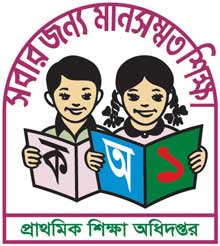 Good Morning
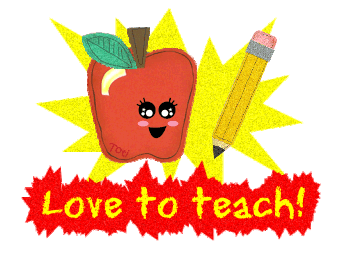 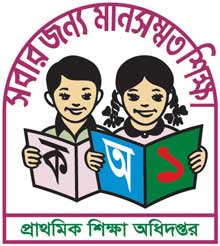 GREETINGS
Good morning, students
Teacher
Good morning, teacher
Student’s
How are you today ?
Teacher
Fine
Student’s
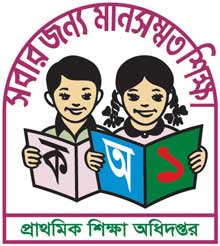 Teacher’s Identity
Lesson Identity
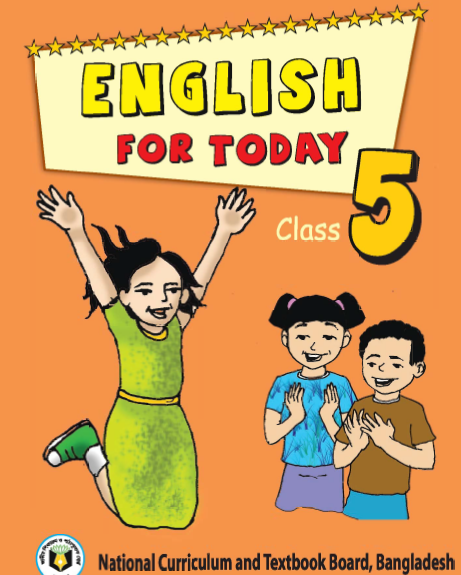 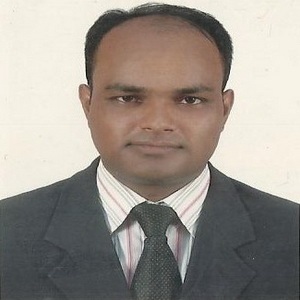 Subject: English.         Class: Five.                    Unit:21, Lessons: 1-2
(It was a great day)
Topic: There was-our tents.
MD. ABDUL KADER
Assistant Teacher
Borni Govt. Primary School,
Companigonj, Sylhet.
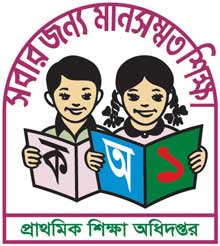 Let’s enjoy a video
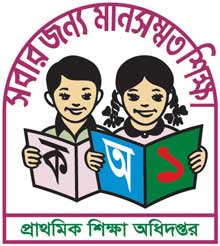 Can you guess what is our today’s lesson?
Today we will read…
It was a great day
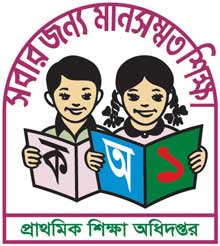 Learning Outcomes
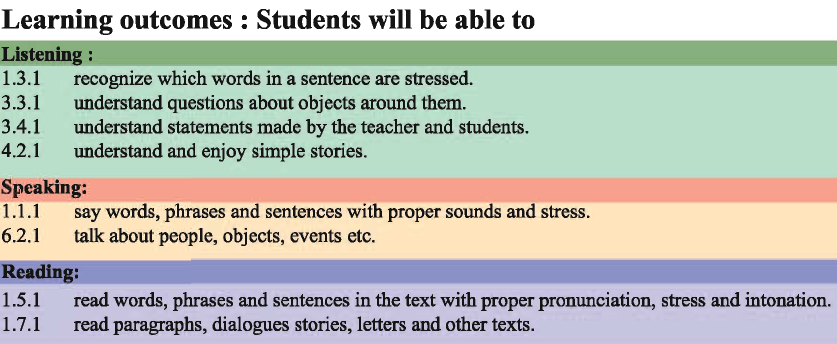 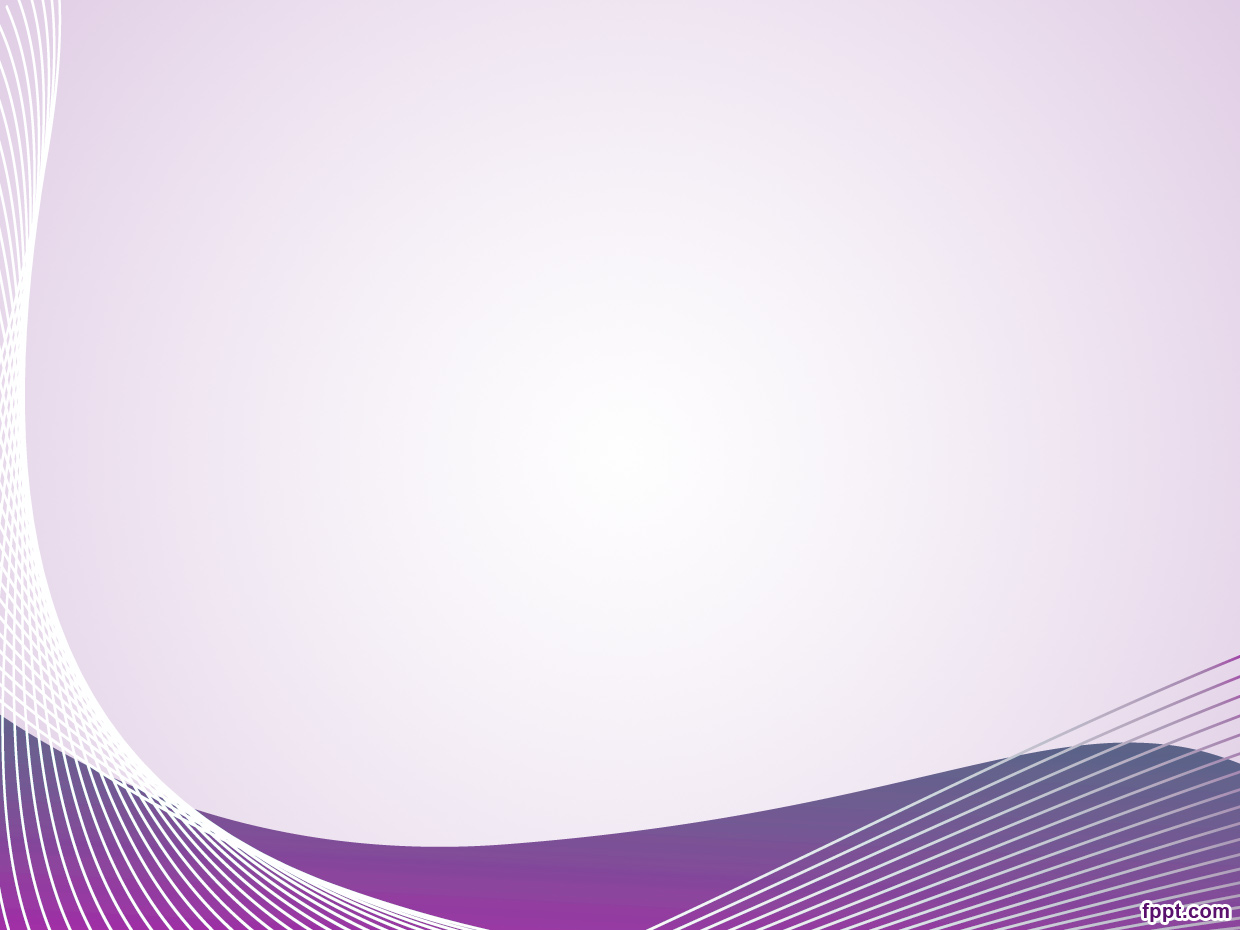 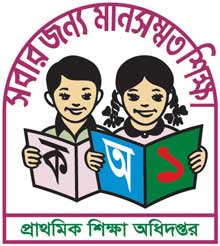 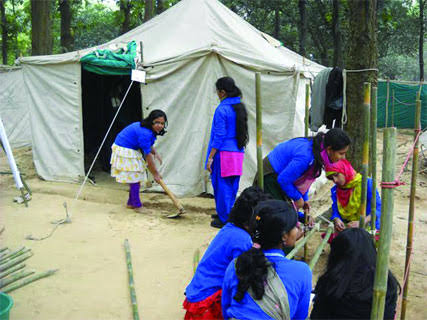 The cub scouts are making their tent. Here To make something is called…………..
Set up
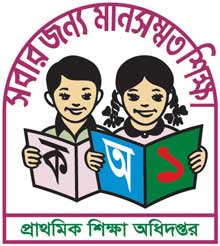 Key words Meaning
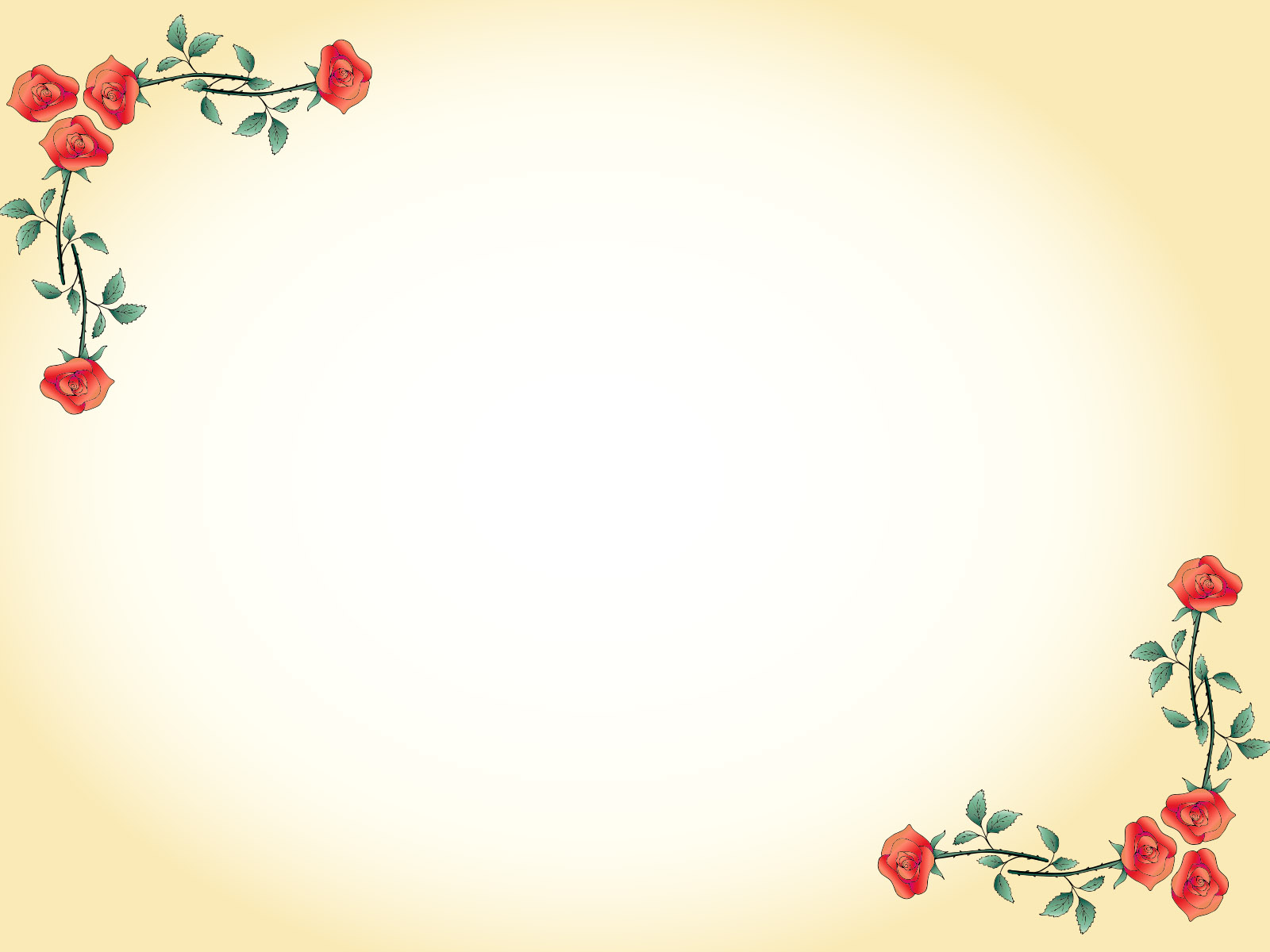 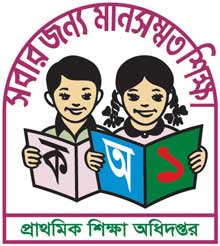 Teacher’s Reading
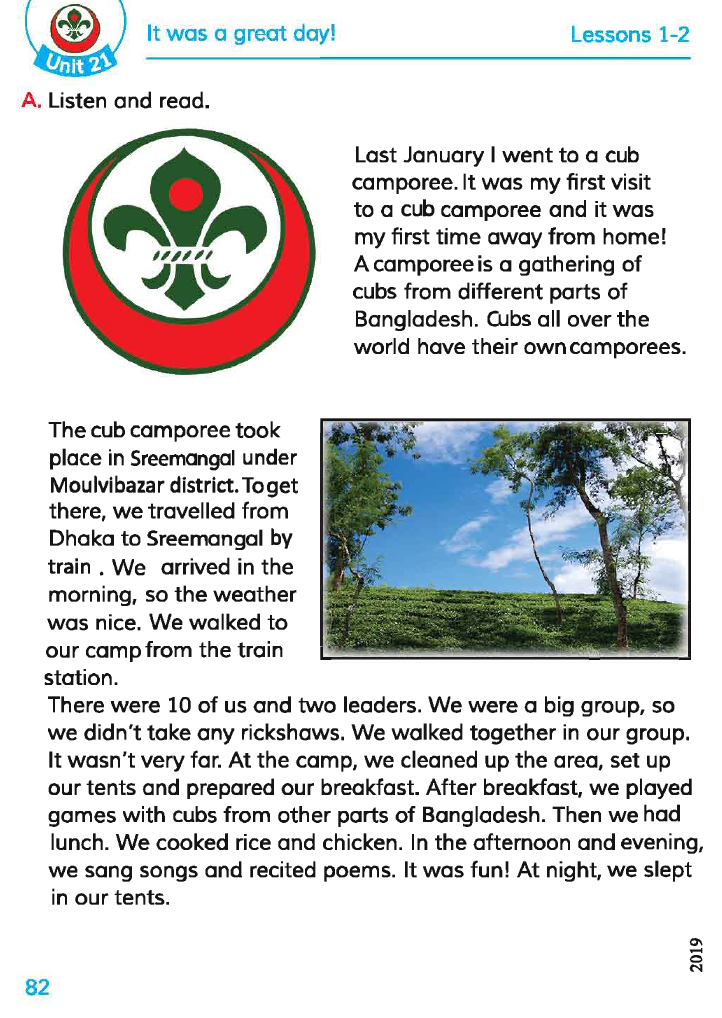 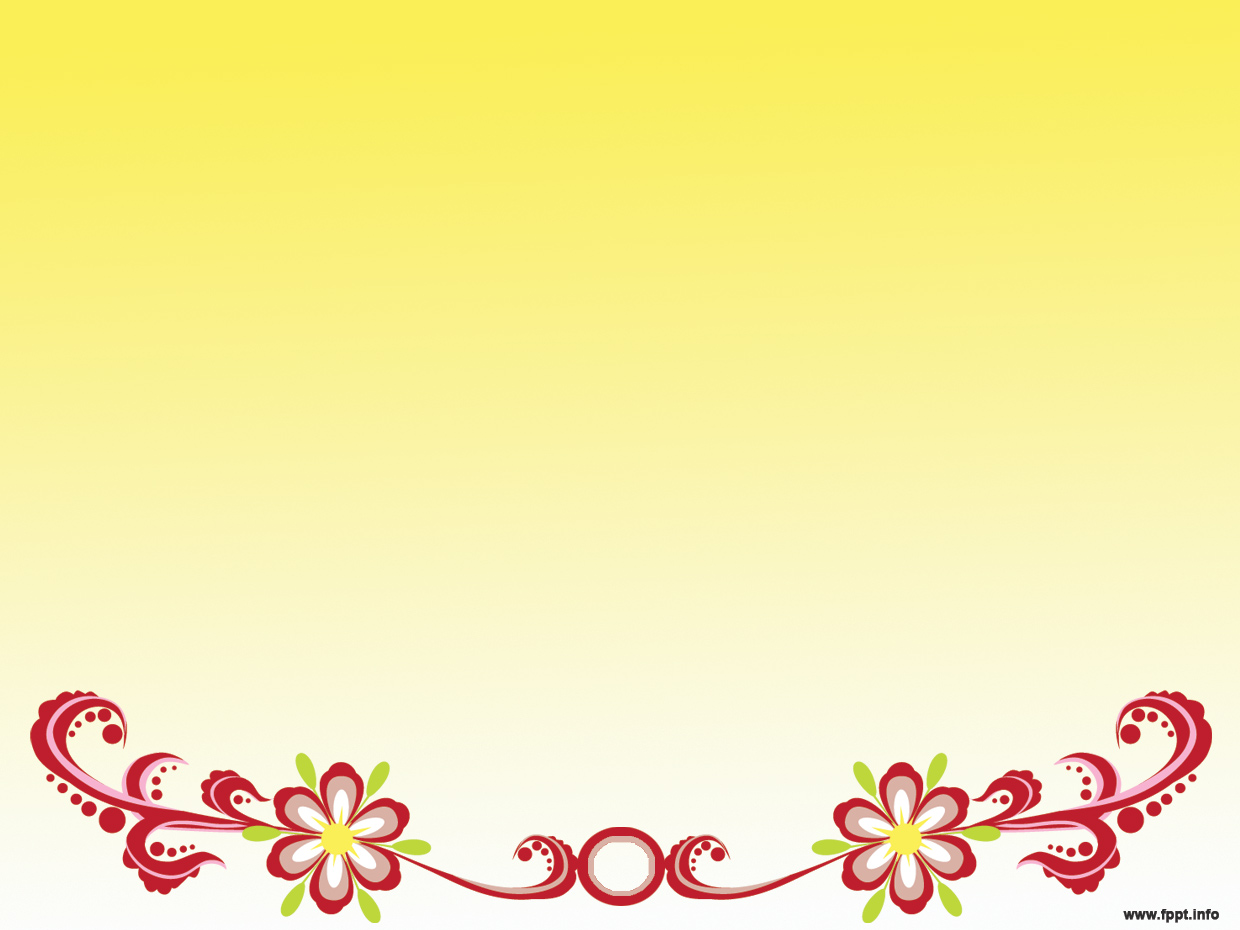 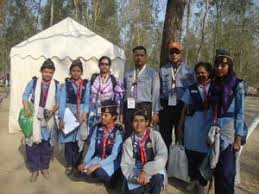 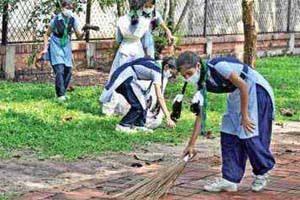 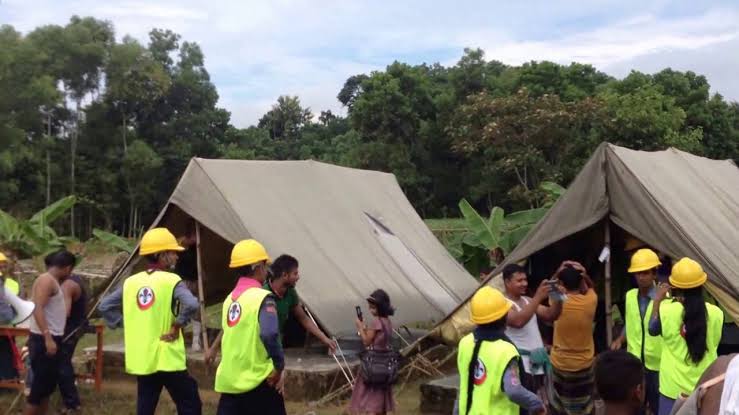 There were 10 of us and two leaders. We were a big group, so, we didn`t take any rickshaws.
We walked together in our group. It wasn`t very far. At the camp, we cleaned up the area, set up our tents and prepared our breakfast.
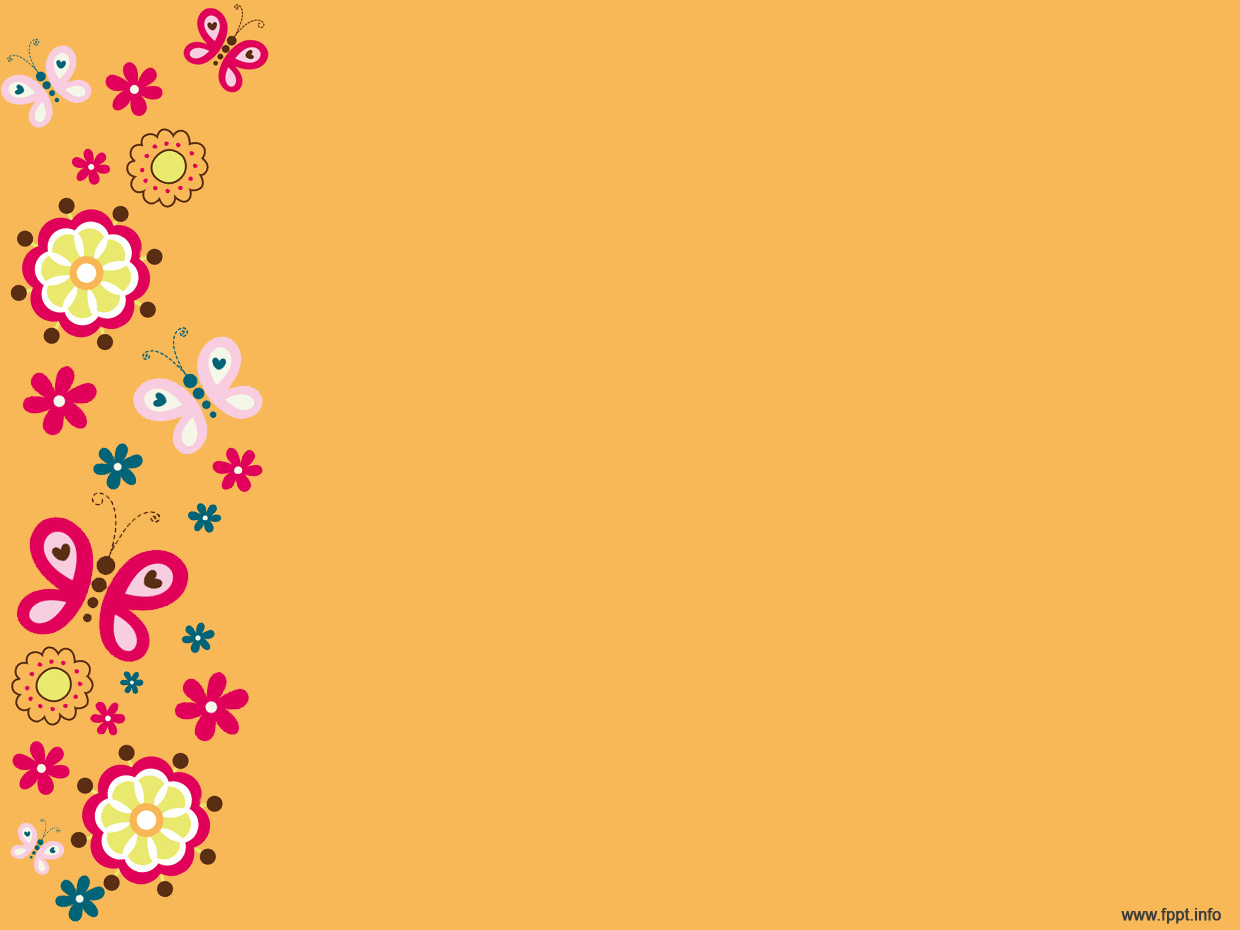 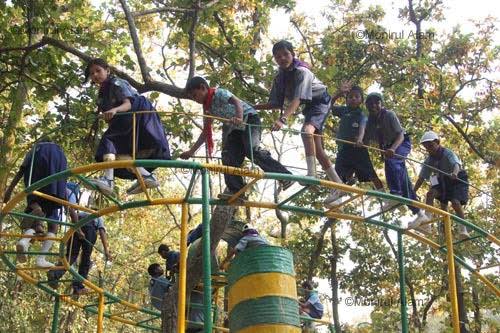 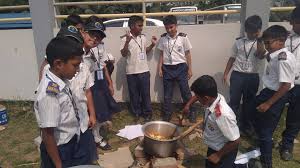 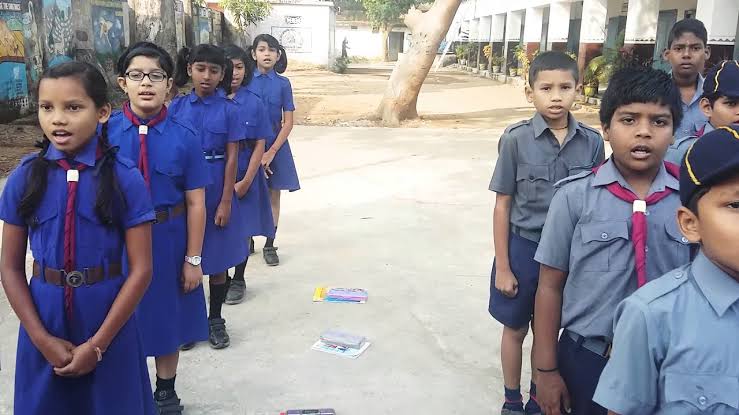 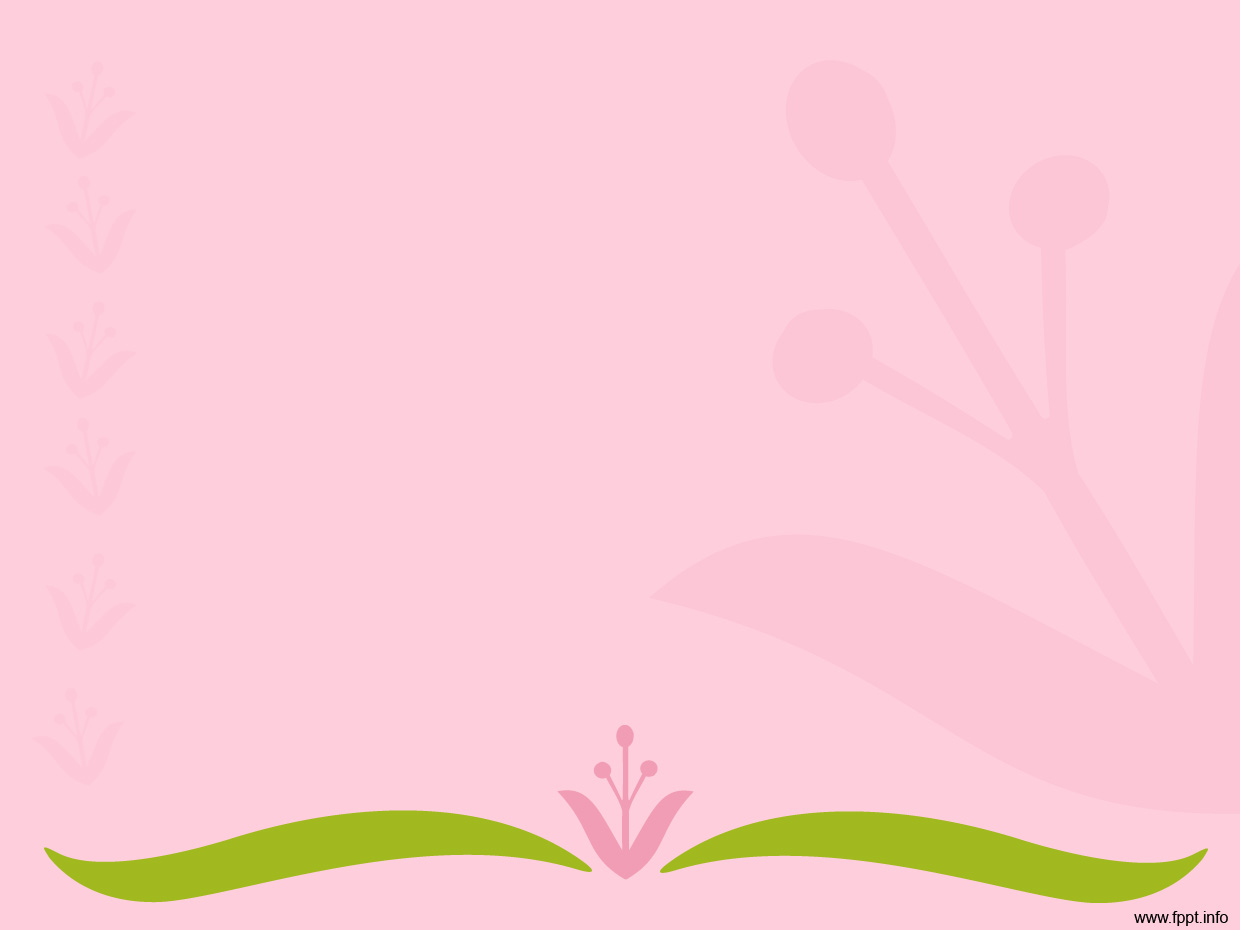 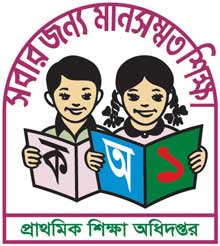 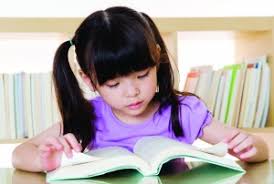 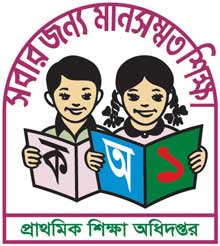 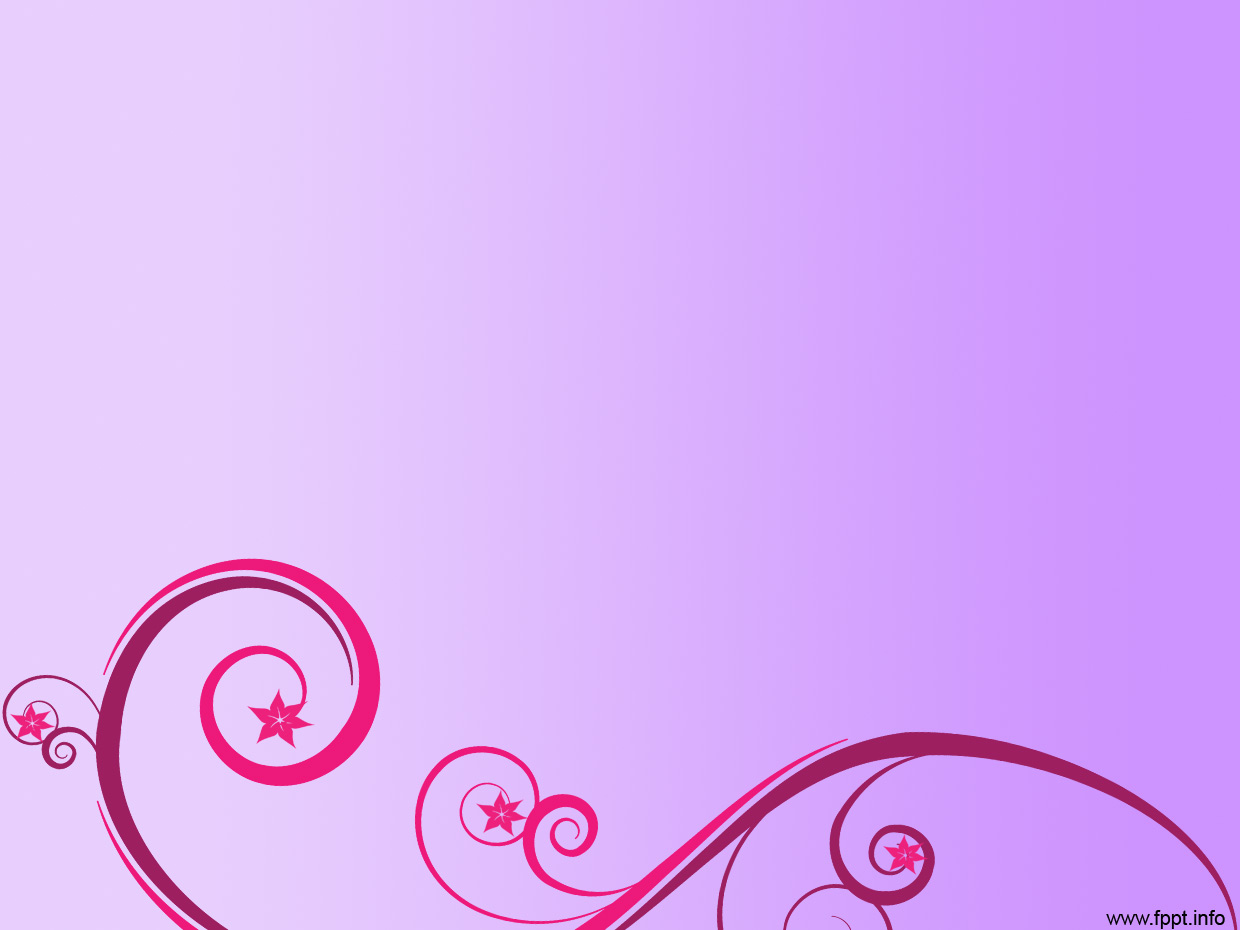 False
False
True
False
True
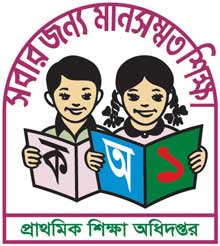 Answer the following questions
Ans: At night.
Ans: They sang songs and recited poems.
Ans:They played games with cubs from other parts of Bangladesh
Ans:They cleaned up their camp, set up tents and prepared their breakfast
Ans: There are two leaders in the group
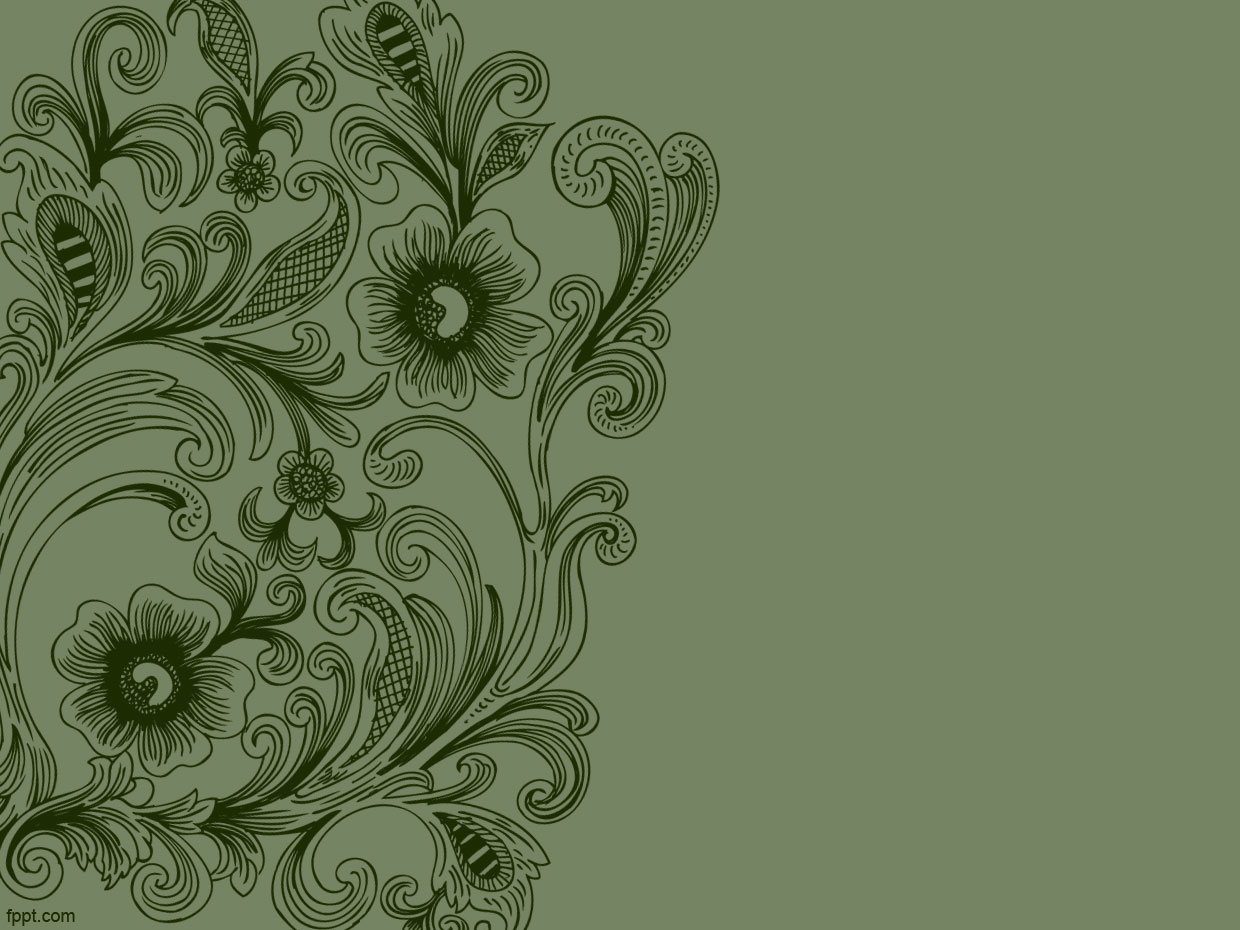 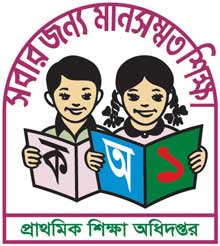 Student’s Silent Reading
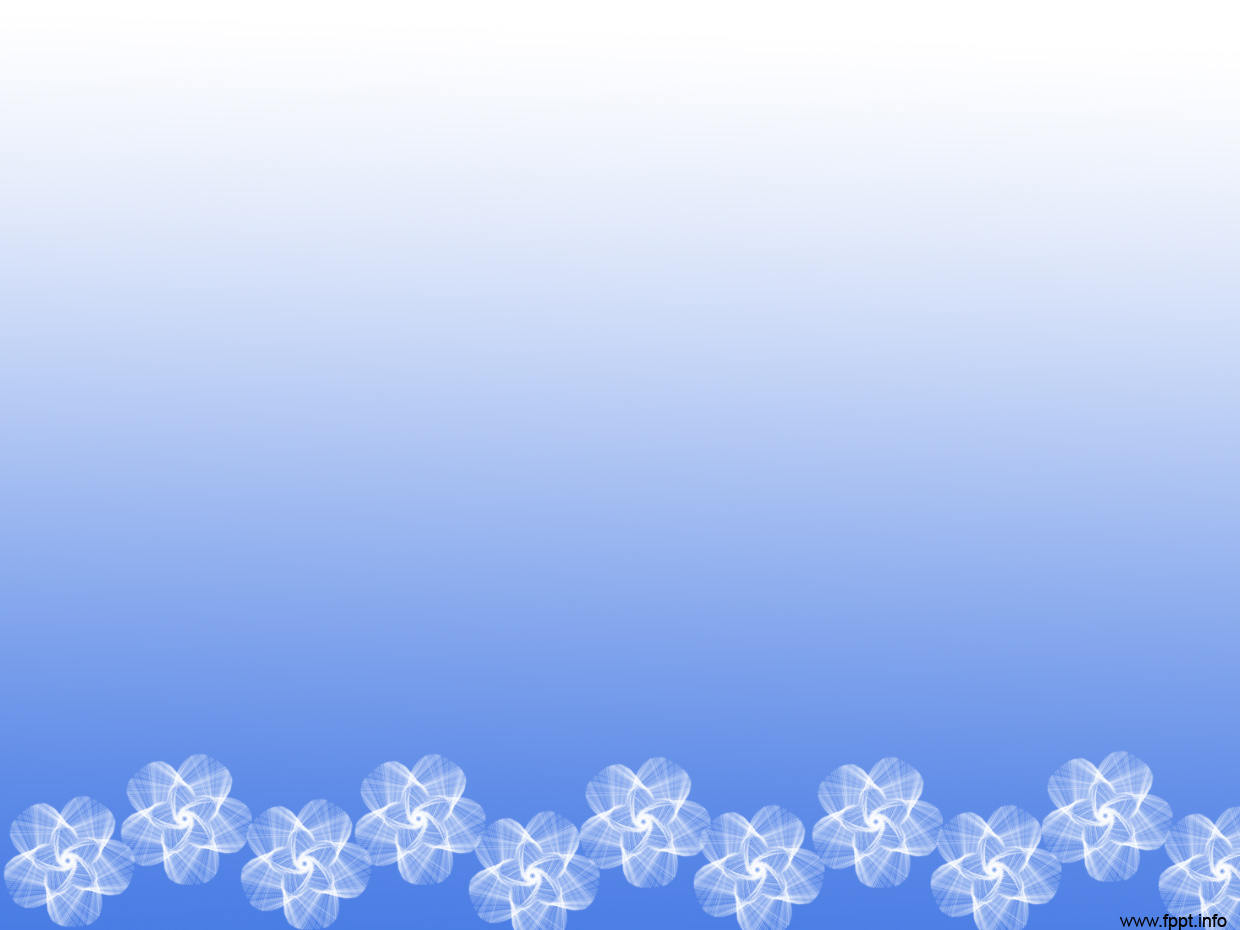 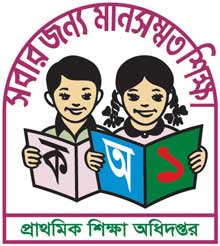 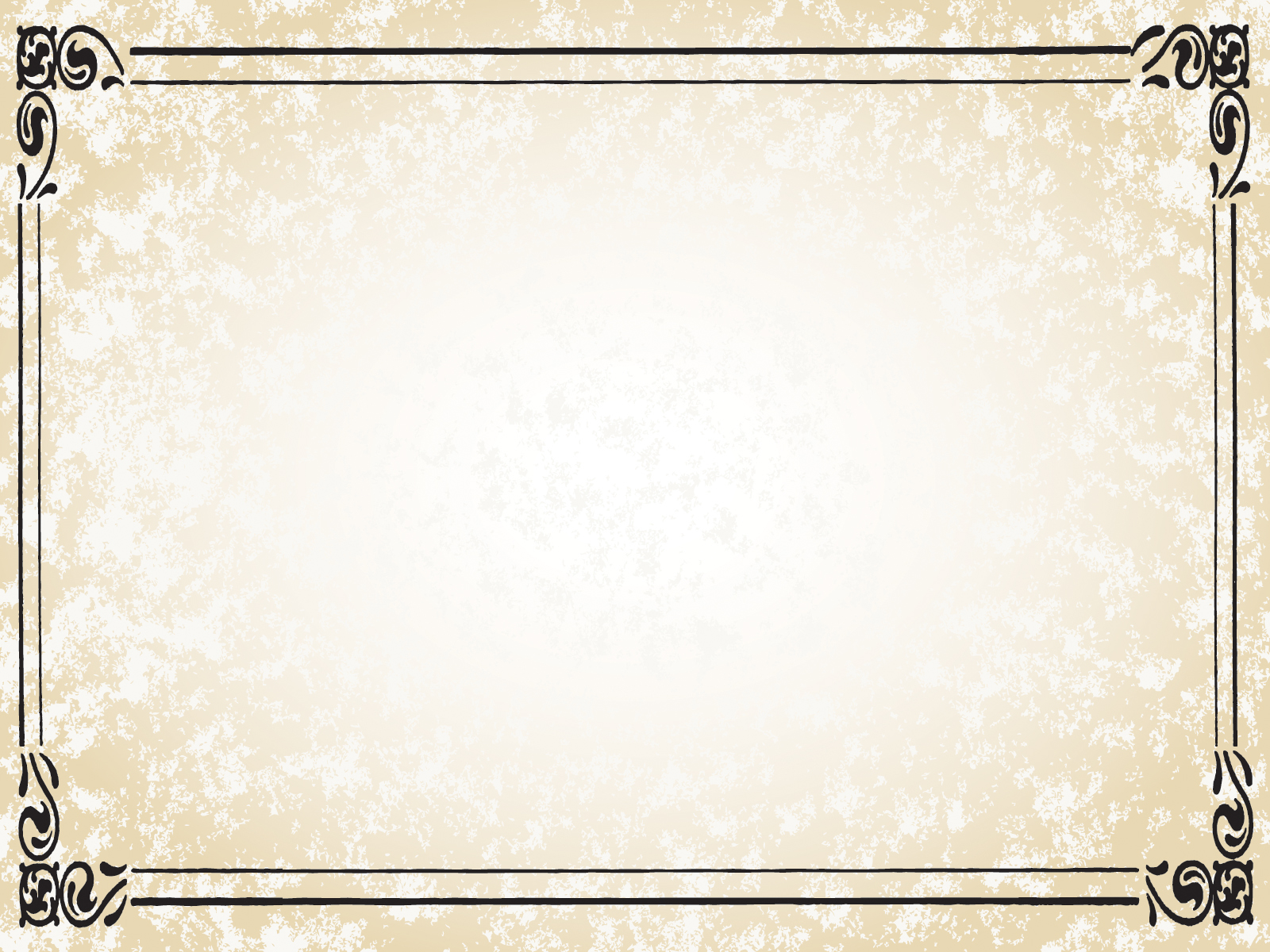 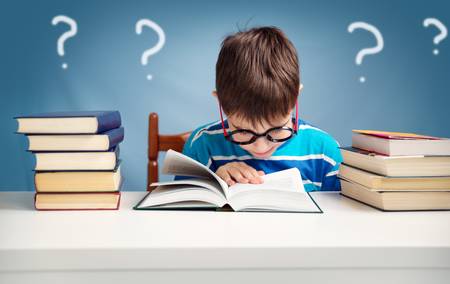 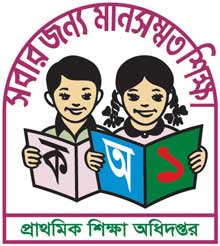 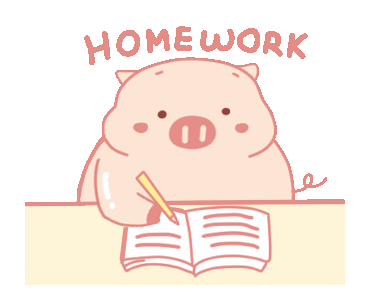 a) How were the group?
b) What did they cook?
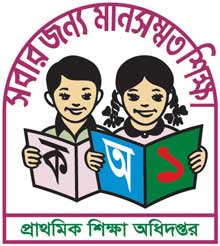 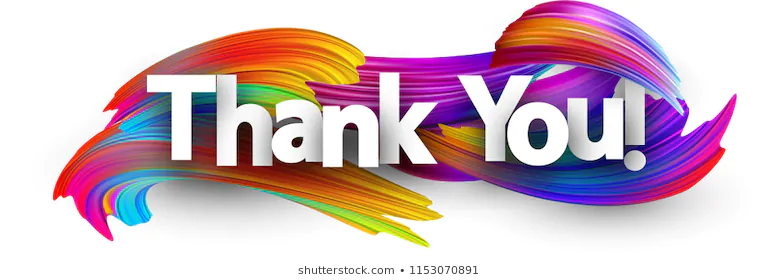